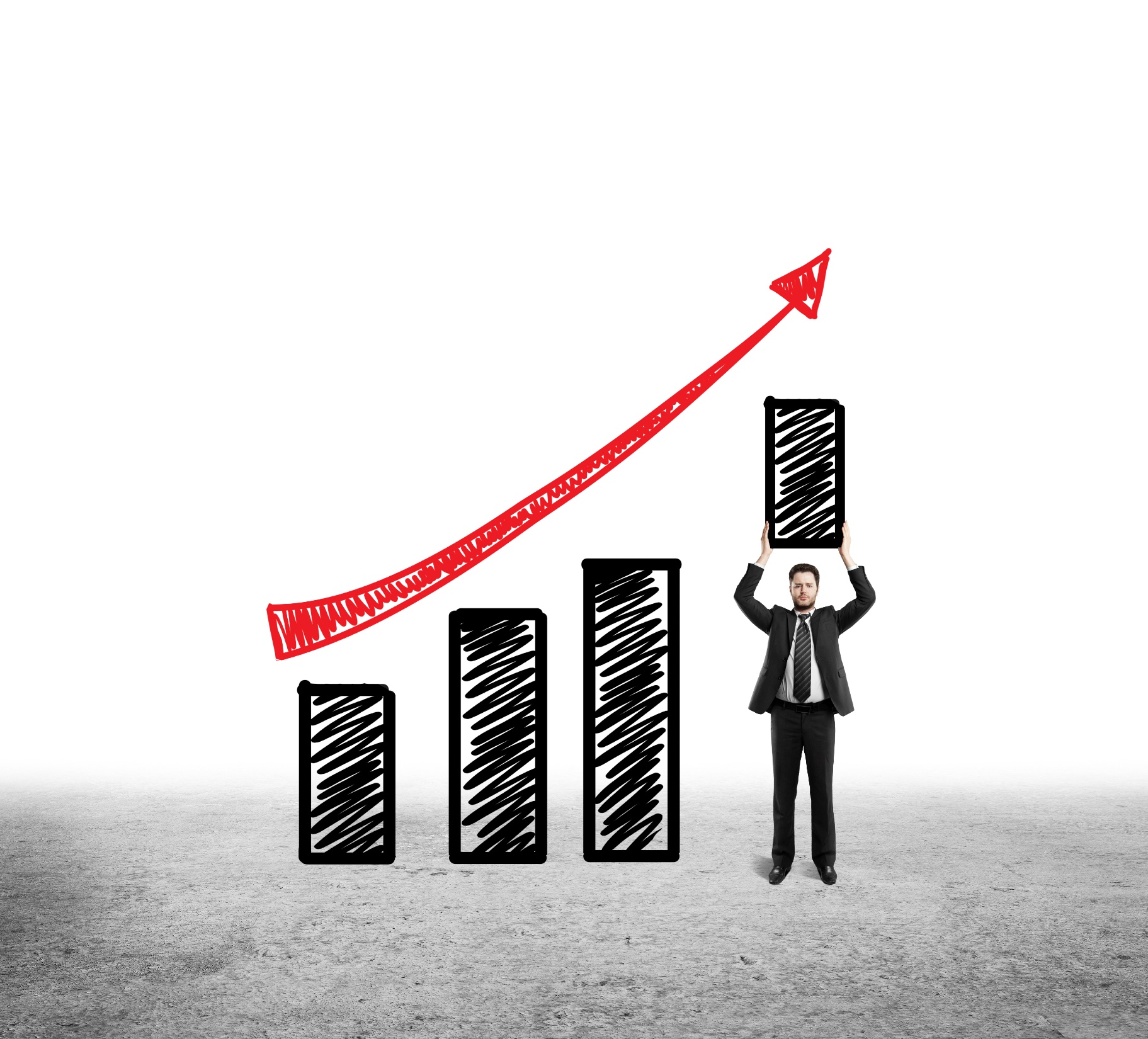 Projecting Sales
No sales?
No business.
www.SmallBusinessSolver.com © 2018
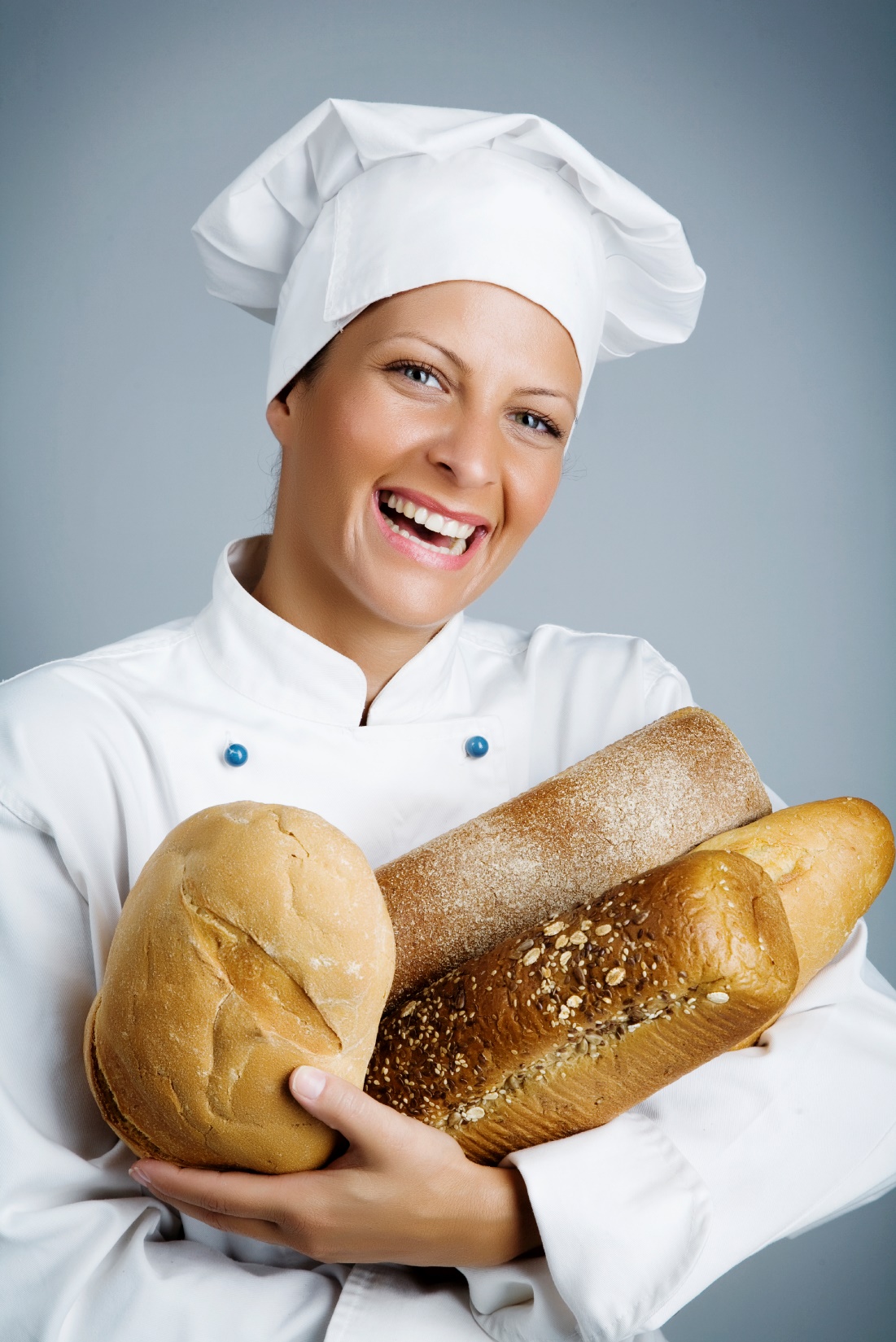 If you aren’t making money, it is called a hobby.
www.SmallBusinessSolver.com © 2018
The Goal
Have a realistic sales forecast as a benchmark to guide you in your first year.
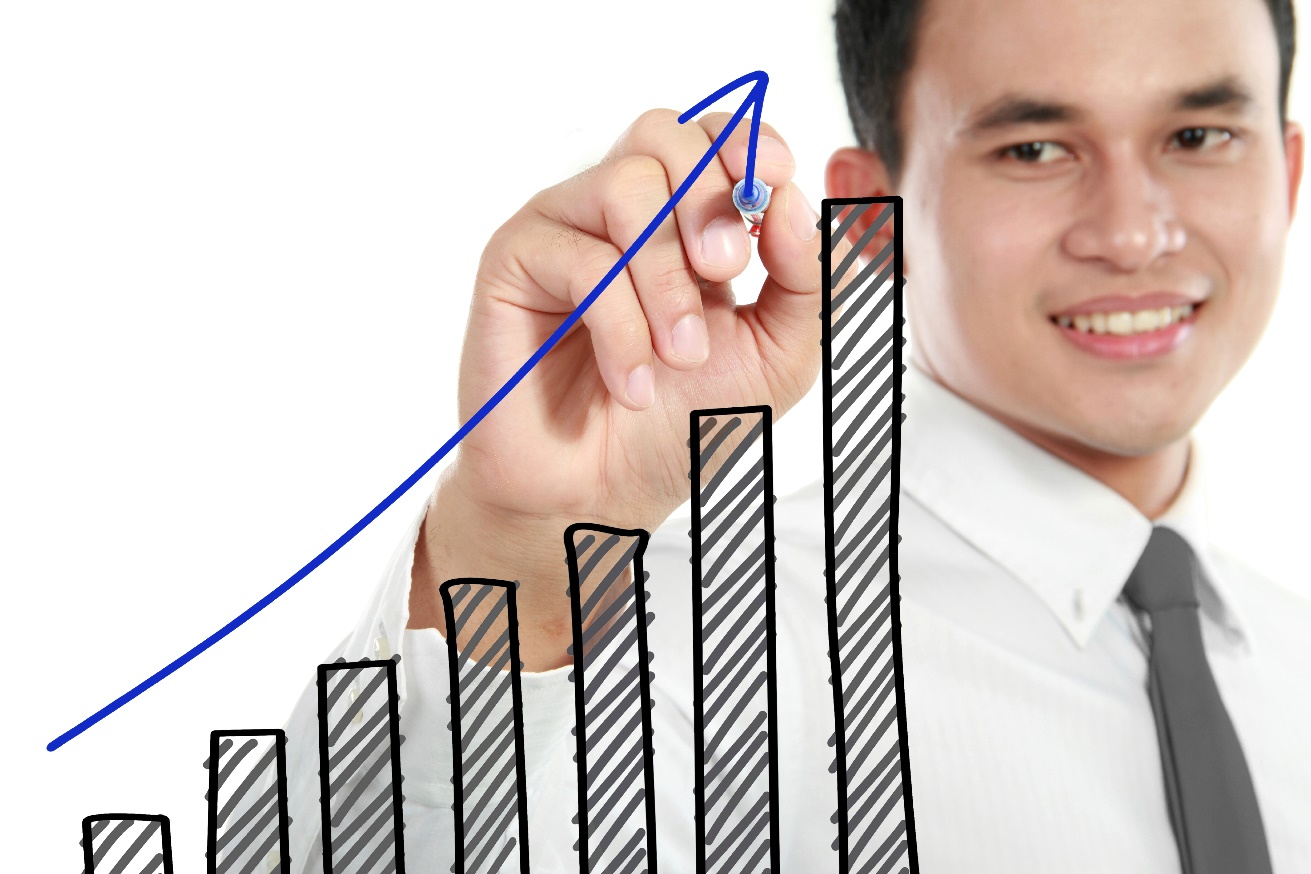 www.SmallBusinessSolver.com © 2018
Key Points
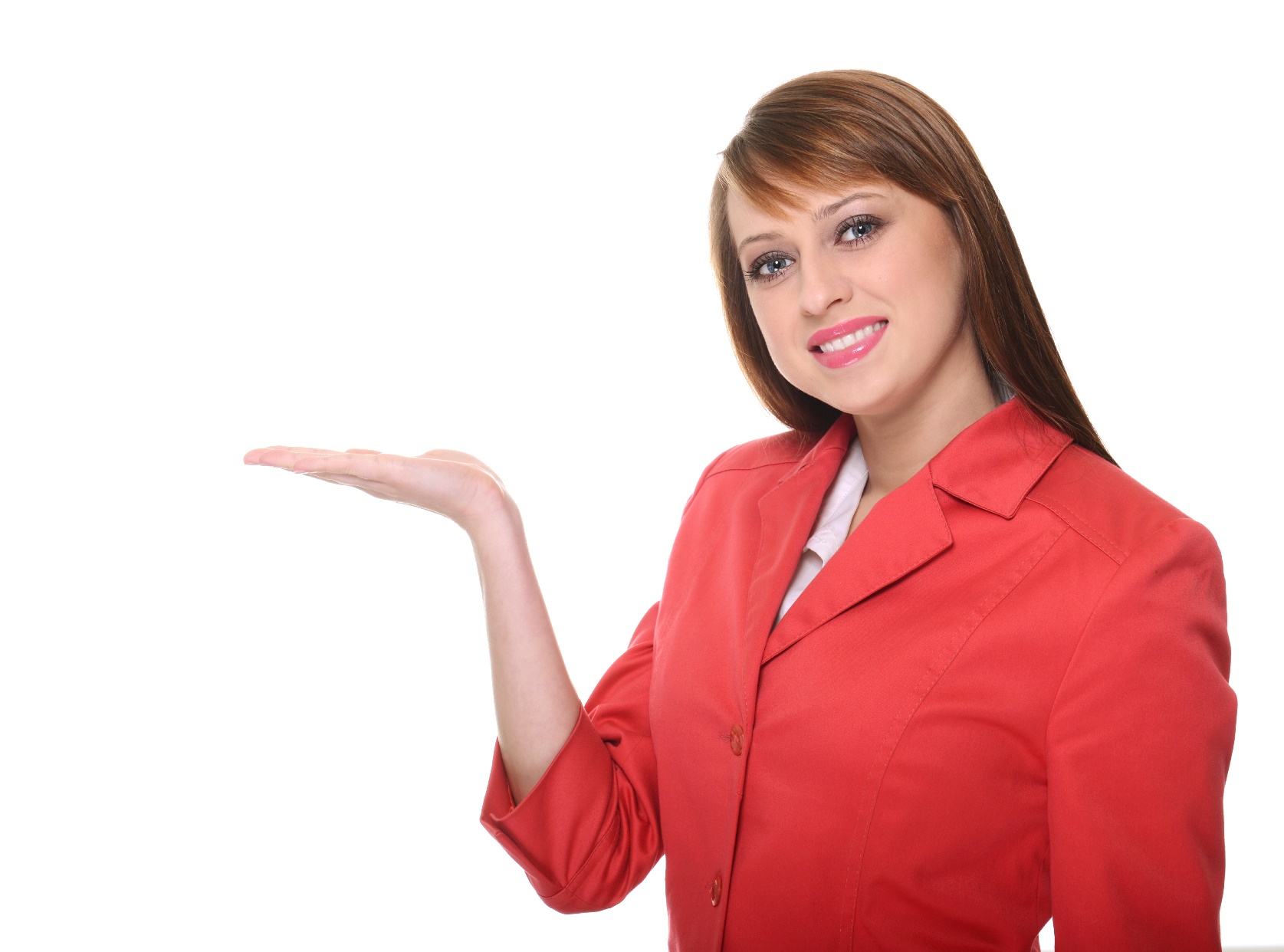 Top Down
Bottom Up
Example
What not to do
Your next steps
Wrap up
www.SmallBusinessSolver.com © 2018
Worksheet
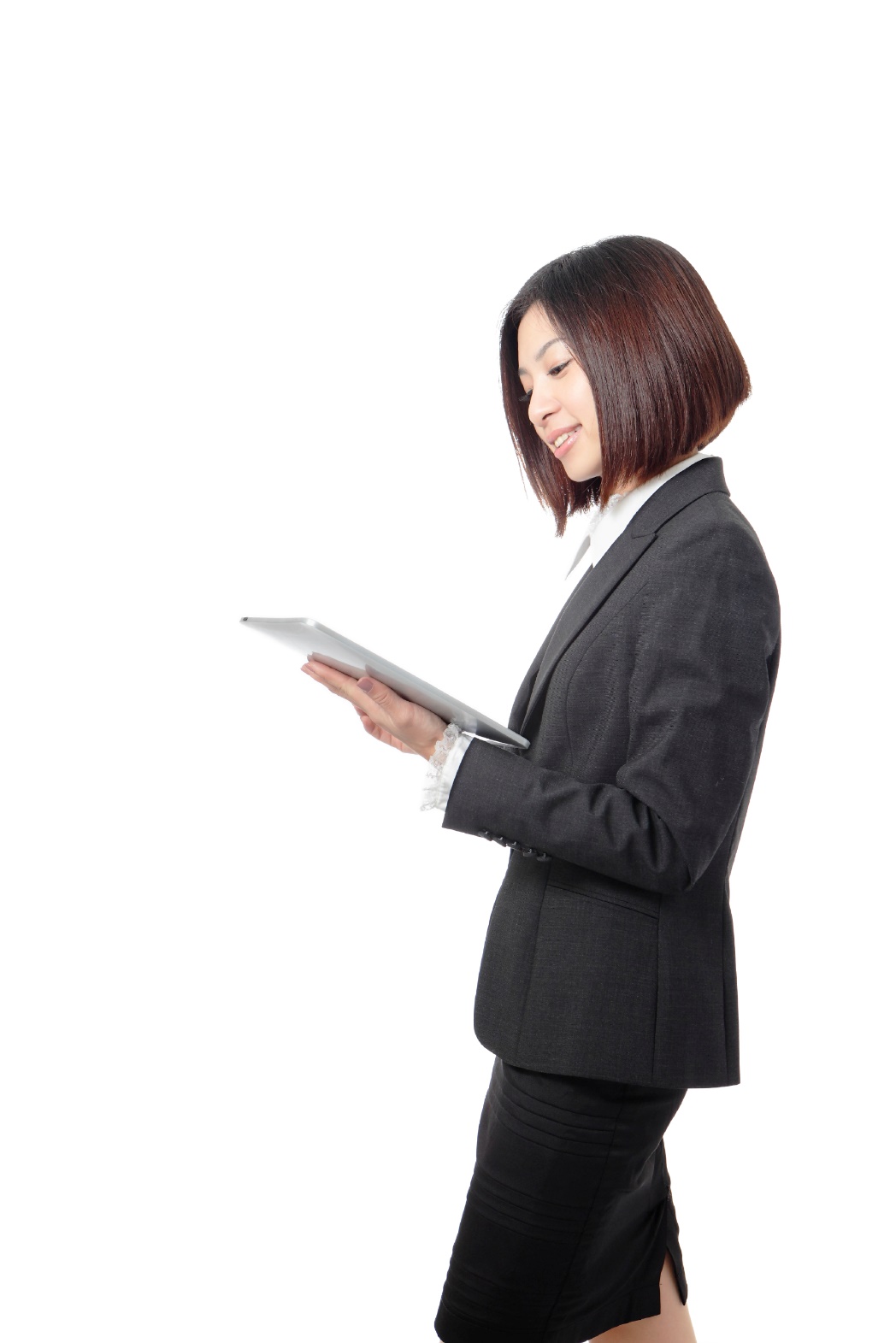 Grab your worksheet and follow along.
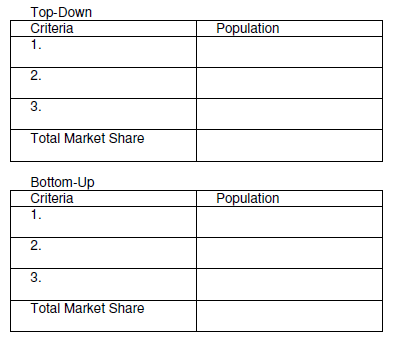 www.SmallBusinessSolver.com © 2018
Supply Vs. Demand
www.SmallBusinessSolver.com © 2018
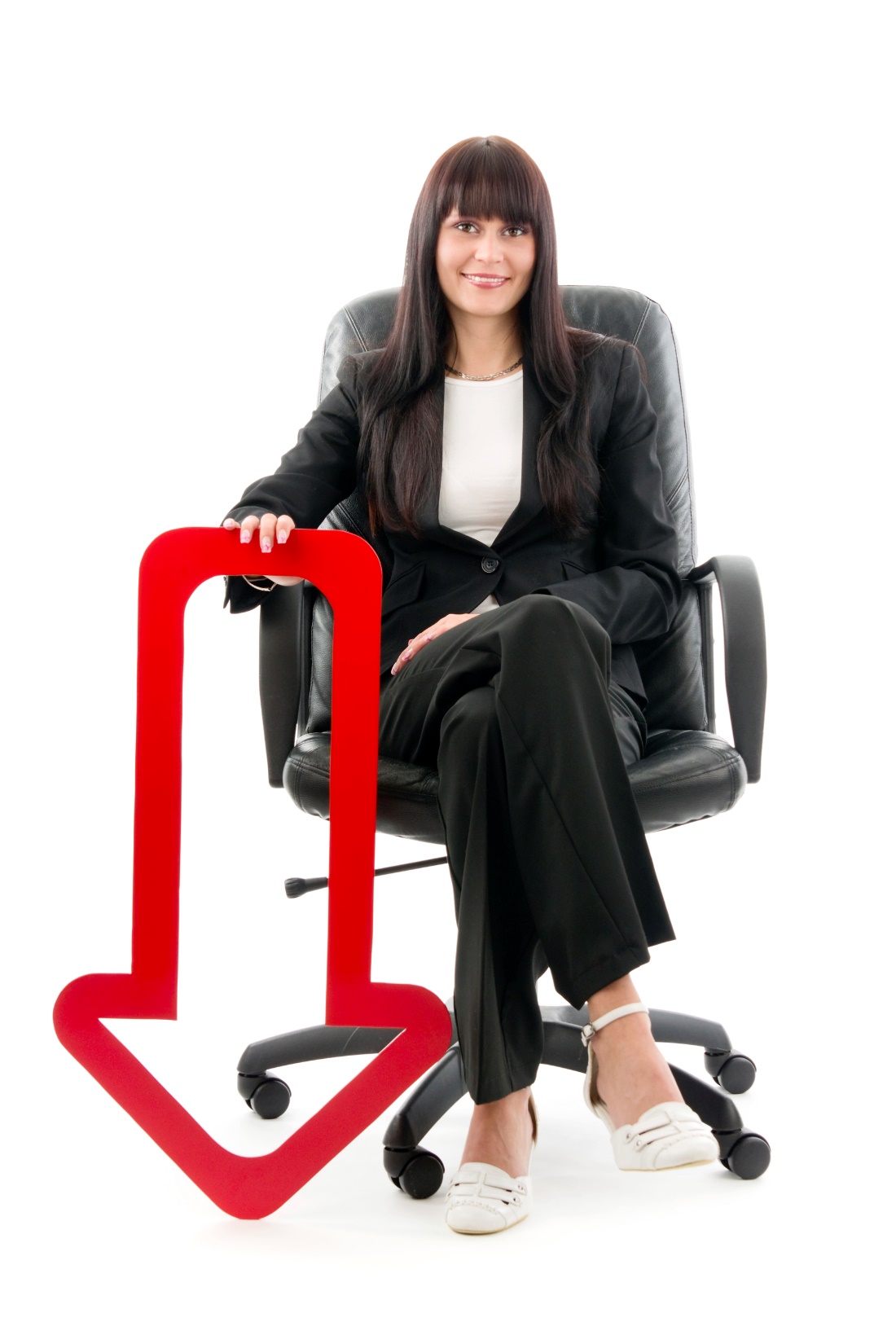 Top Down
How many other businesses just like yours are out there?
How many products do they offer?
How many products do they sell annually?
How many of these businesses are in the same region or targeting the same audience?
What is your projected market share?
www.SmallBusinessSolver.com © 2018
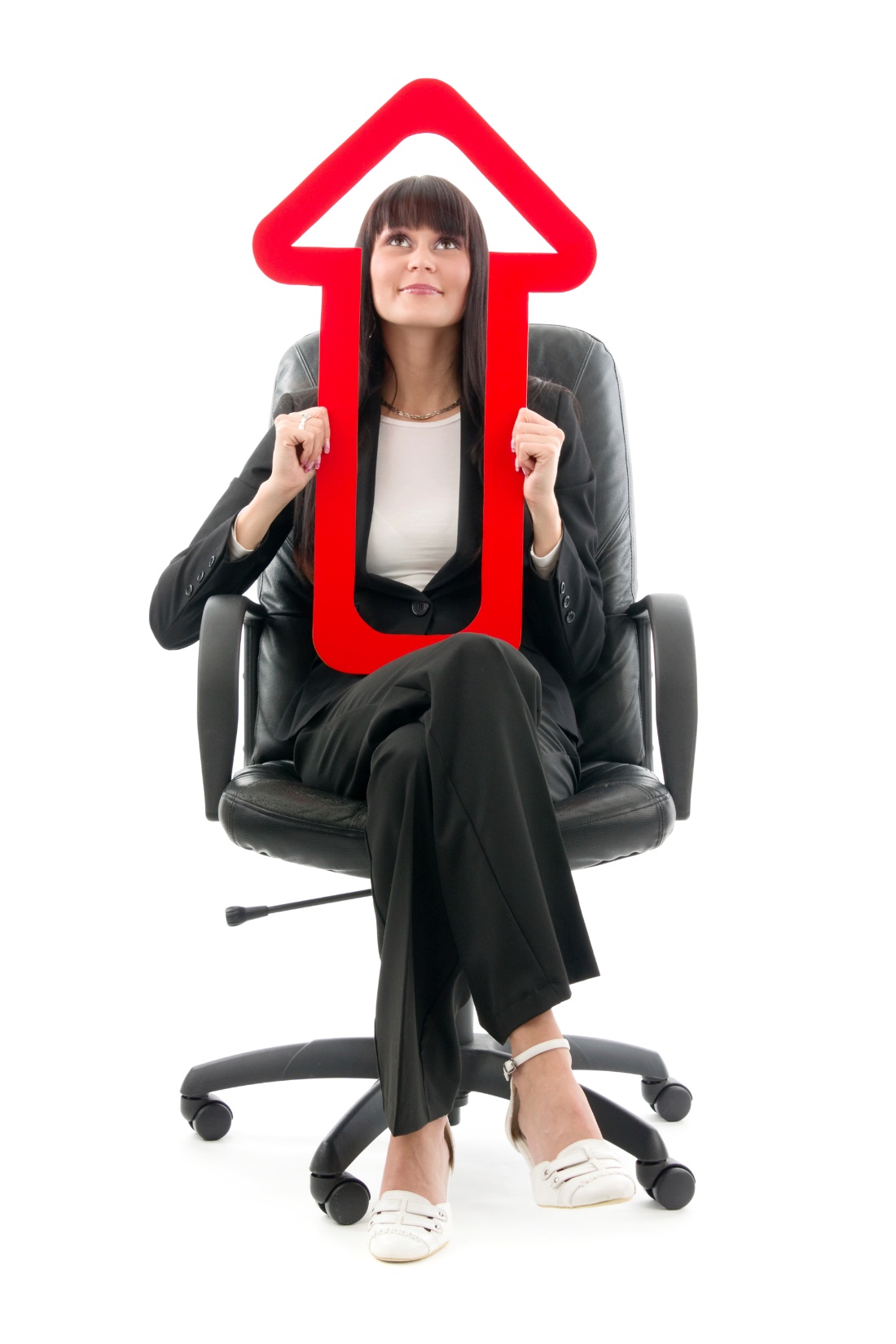 Bottom Up
How big is your target audience?
What is the adoption rate within this target audience? 
Is there a niche that you are focused on to secure additional market share rather than just the standard population?
www.SmallBusinessSolver.com © 2018
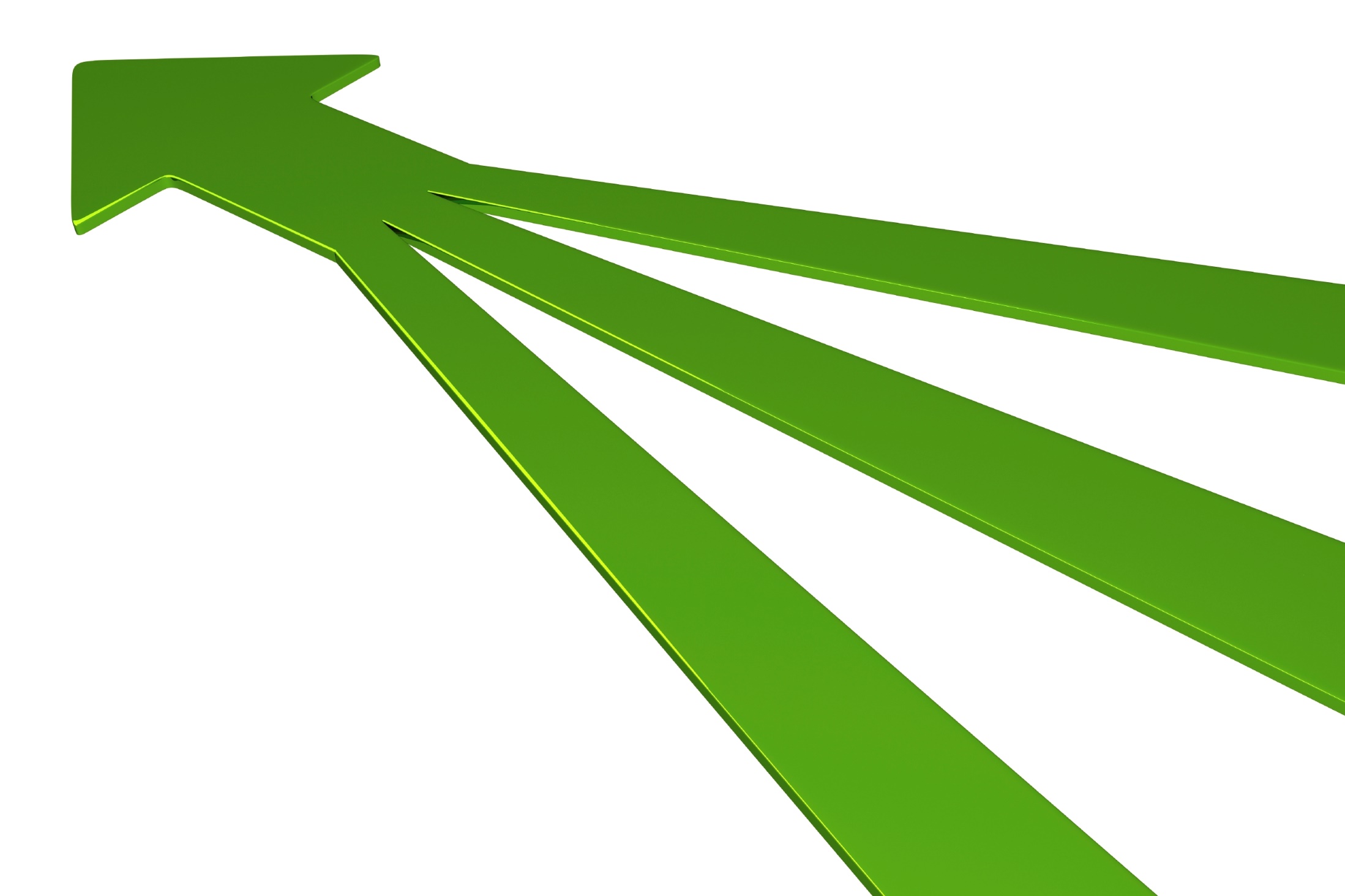 Do They Overlap?
www.SmallBusinessSolver.com © 2018
How Does It Work? Top Down
www.SmallBusinessSolver.com © 2018
How Does It Work? Bottom Up
www.SmallBusinessSolver.com © 2018
Top Mistakes To Avoid
Being a dreamer. 
Arguing with the numbers.
Arguing with your investors. 
Forgetting to check how many sales your organization is actually capable of delivering to.
Making outrageous assumptions.
Not double checking critical numbers.
Intention to buy is not buying.
Assuming that other people will work as fast.
Only hanging around people who agree with you.
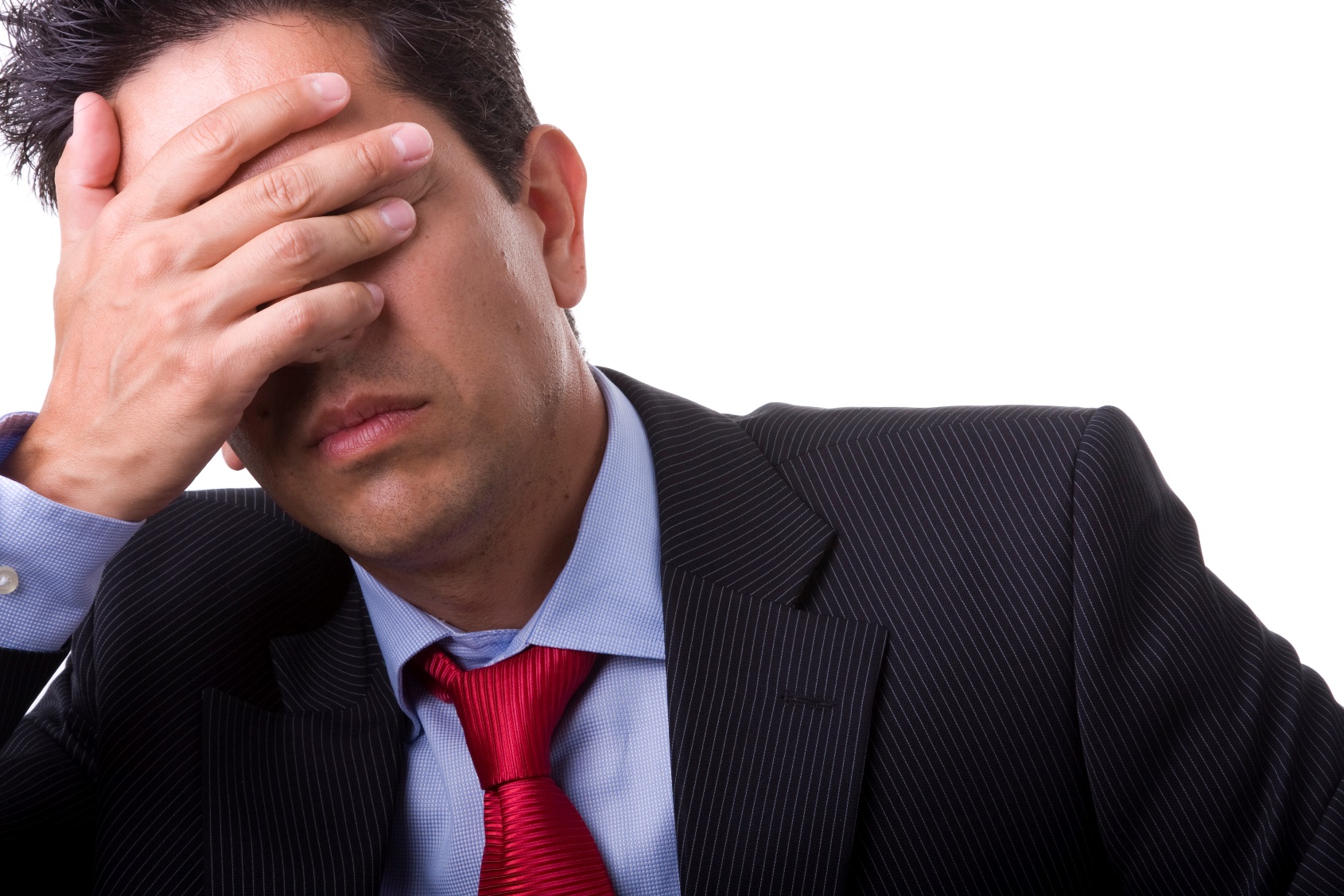 www.SmallBusinessSolver.com © 2018
Now What?
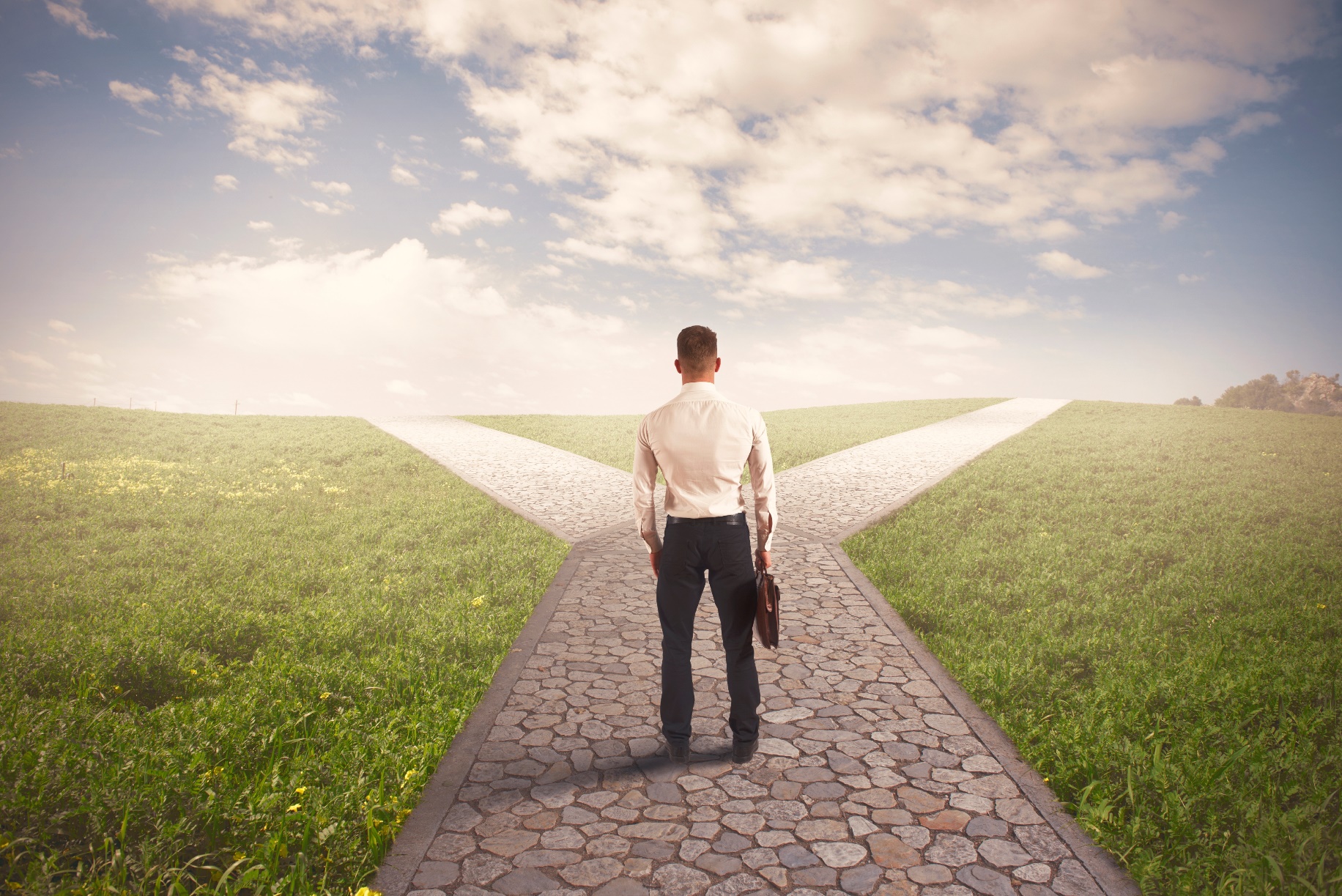 Re-evaluated annually.
Use these numbers to create a vision.
Assess the cash flow.  
Monitor these results.
www.SmallBusinessSolver.com © 2018
Key Points
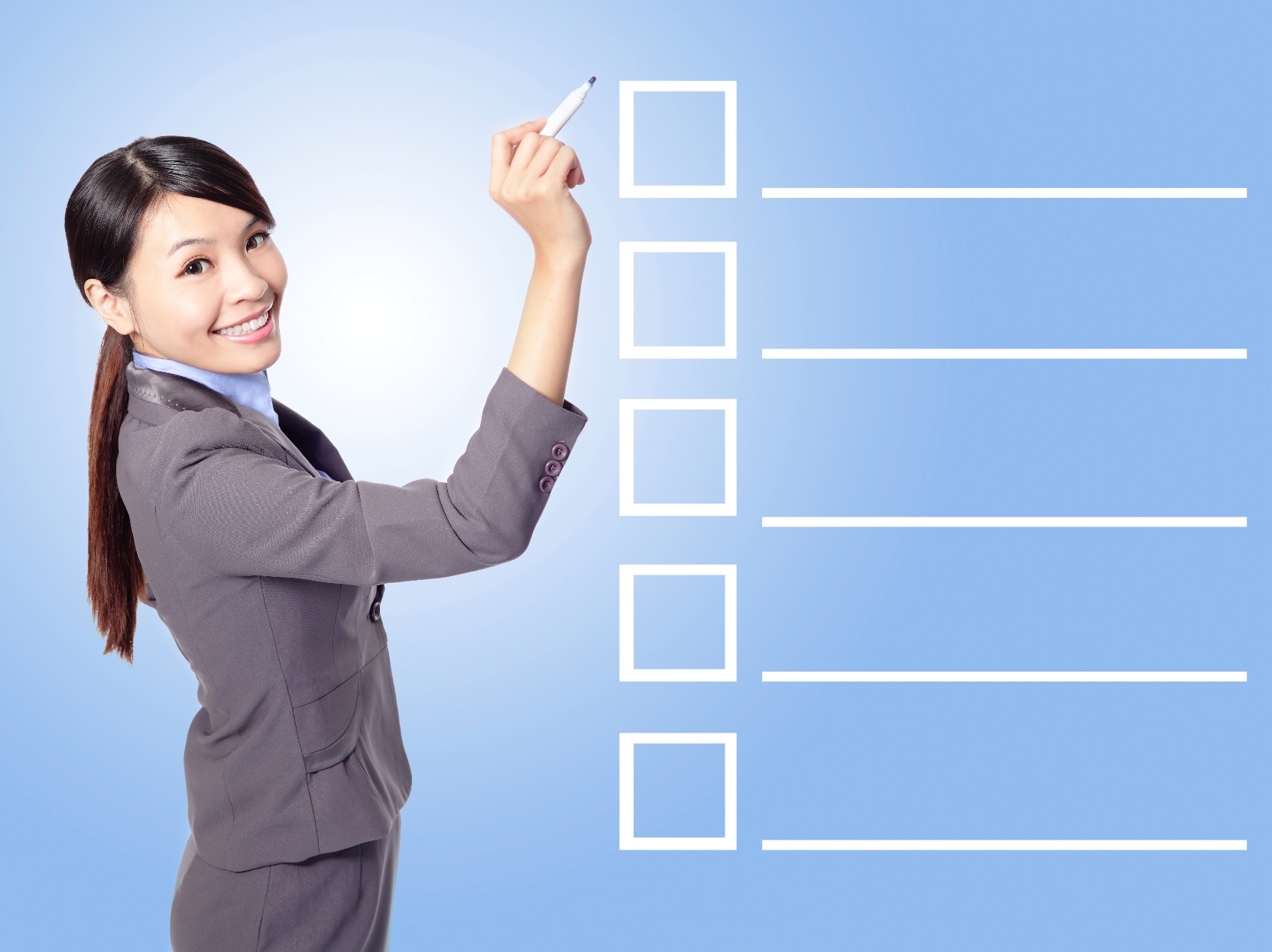 Top Down
Bottom Up
Example
What not to do
Your next steps
Wrap up
www.SmallBusinessSolver.com © 2018
The Goal
Have a realistic sales forecast as a benchmark to guide you in your first year.
www.SmallBusinessSolver.com © 2018
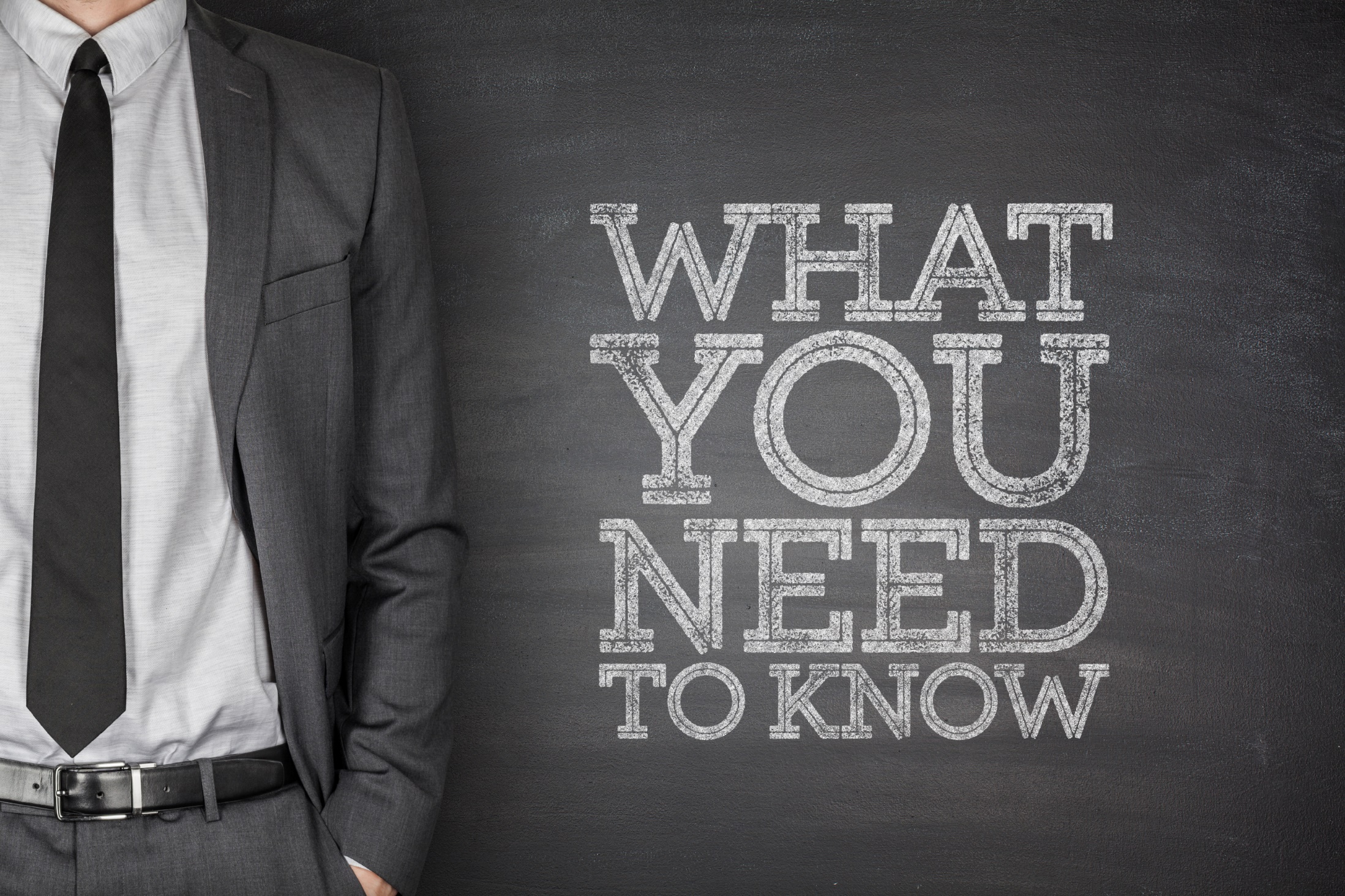 Accept that your realistic projected sales are going to be significantly less than your planned sales.
www.SmallBusinessSolver.com © 2018